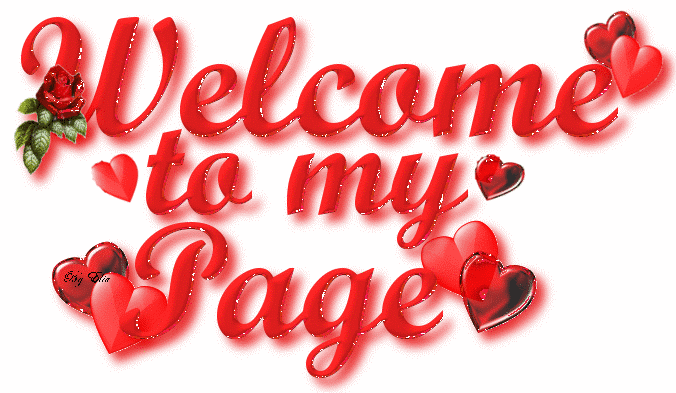 Teacher’s Identity
Md. Eunuse Ali
Assistant Teacher
Charan High School
Kalihati, Tangail.
Email-eunusali223@gmail.com
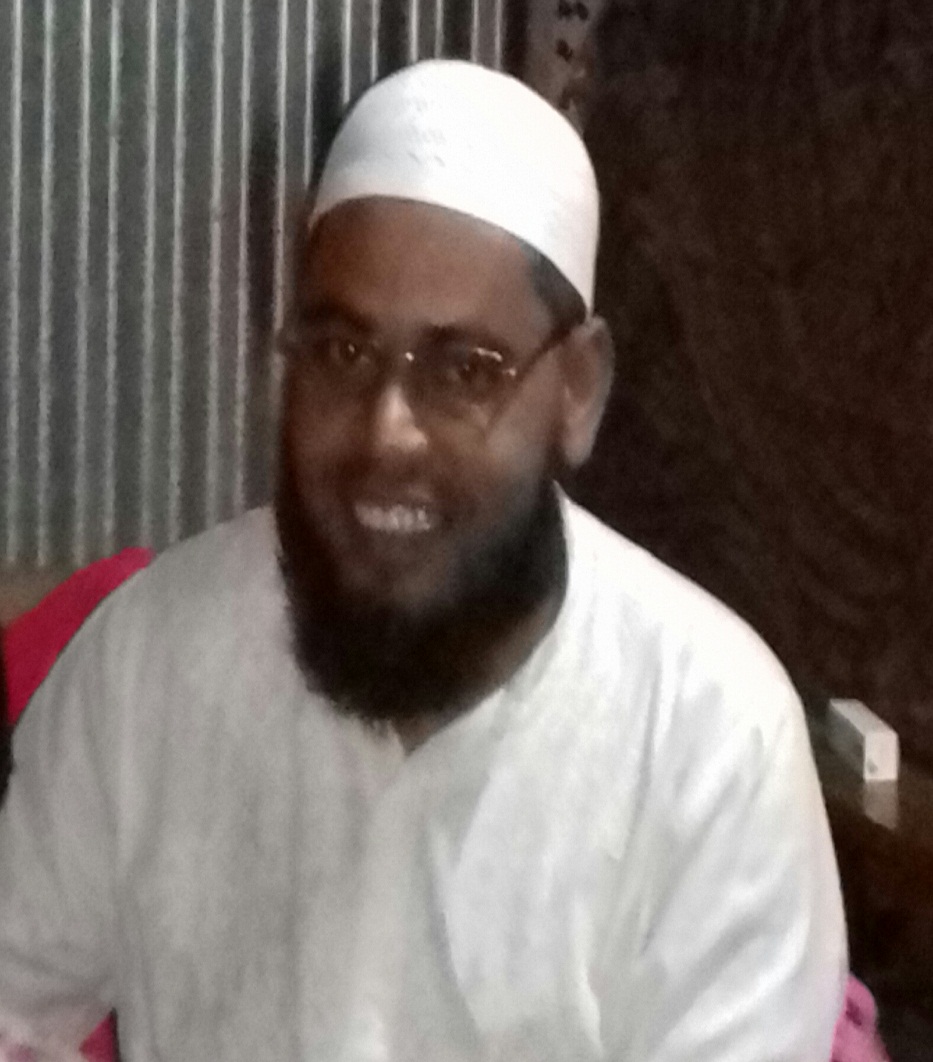 What can you see in these pictures ?
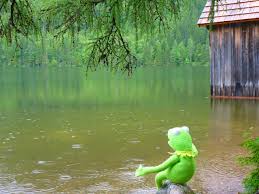 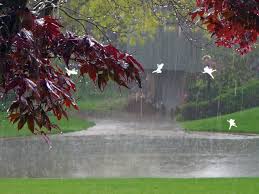 These are the pictures of “Rainy Day”
Today our topic is paragraph on :
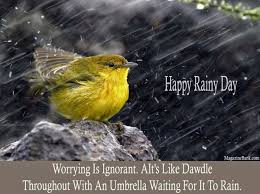 A Rainy Day
Learning outcomes
After we have studied this TEXT , we will be able to
Answer the multiple choice questions.
Ask & answer questions.
Fill in the gaps with suitable words.
Listen the pronounciation of the text.
Write a paragraph on “ A Rainy Day ”.
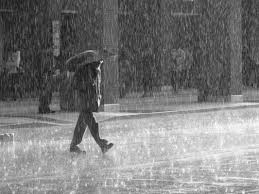 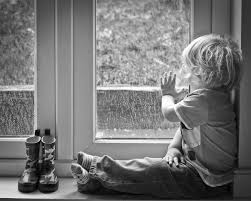 Gloomy
Dull
A rainy day is dull and gloomy.
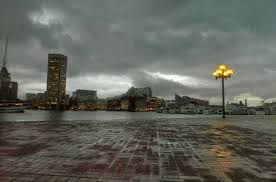 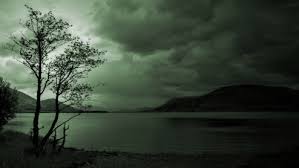 Cloudy
The sky remains cloudy all day long.
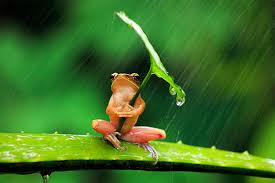 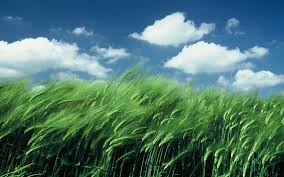 Drizzle
Gust wind
Sometimes it rains heavily ; sometimes it drizzles and sometimes gusts of wind blow.
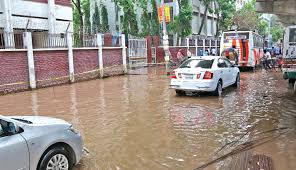 The road goes under water.
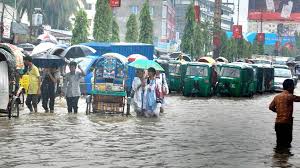 Drench
The heavy rains drench the passers-by.
Choose the best answer ( in pair )
1.How is a rainy day?                                                                      (a) Exciting          (b) Pleasant         (c) Cheerful       (d) Boring
2.How does the sky look in a rainy day?
     (a) Fresh     (b) Blue    (c) Dark   (d) Sunny
4.The roads go under water in a -------                                               (a) Summer day (b) Rainy day (c) Autumn day (d) Winter day
4.How does the wind blow?                                               (a) Slowly  (b) Wildly                                                                                (c) Gently  (d) Politely
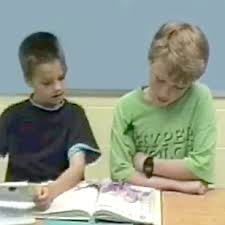 4. People suffer ---------- .                                                                (a) A lot  (b) A Few   (c) Little    (d) Less
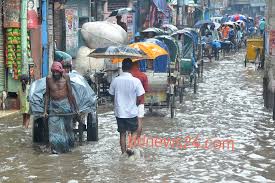 People suffer a lot.
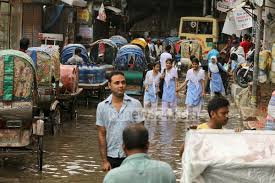 Rickshaws and taxis are not available.
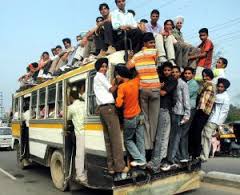 The buses are crowded.
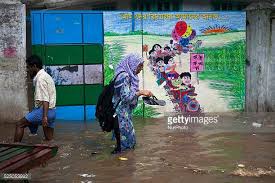 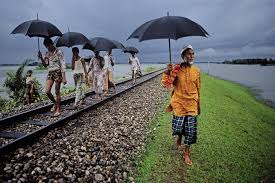 Folded up clothes
Shoes in hand
So many people can not get on the bus and walk along the road with shoes in hand and clothes folded up.
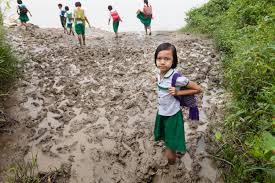 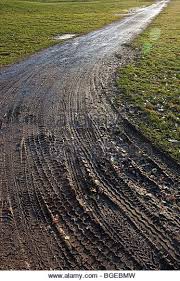 Muddy road
Slippery
The muddy roads become slippery.
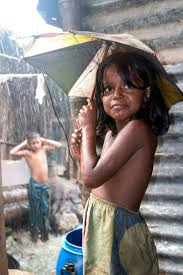 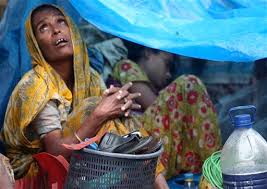 A rainy day is bad for poor people.
Answer the following questions (in pair):
1. Q . Who suffer a lot ?
1. Ans: People .
2. Q. Which are not available ?
2. Ans: Rickshaws & taxis .
3. Q. How are the buses ?
3. Ans: Crowded .
4. Q. Which roads become slippery ?
4. Ans: Muddy roads .
5. Q. For whom a rainy day is not pleasant ?
5. Ans: Poor people .
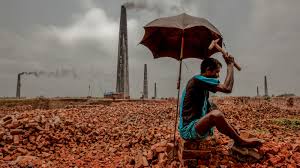 They can not go out to earn their daily bread.
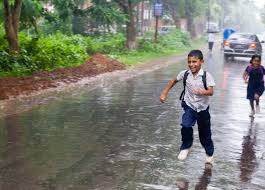 However , students enjoy a holiday at home.
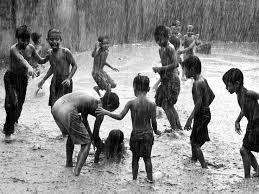 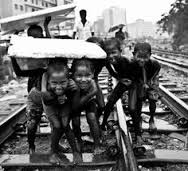 The street and village children are seen running deep water here and there.
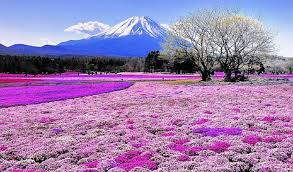 Besides , the environment becomes neat and clean.
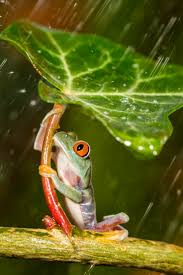 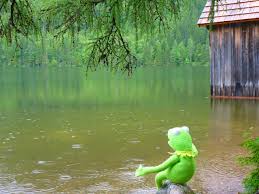 In a rainy day the frogs are singing songs.
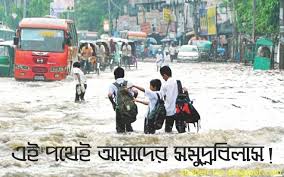 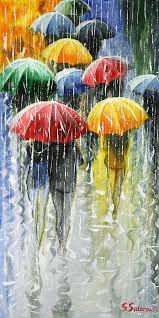 Even so , it is true that a rainy day is a suffering for almost all the people.
Fill in the gaps with suitable words
( In group )
Poor people can’t go out to (a)------------- their daily bread .

Students enjoy a (b)--------------- at home . The village children

Are ©------------- running in water . The environment becomes

(d)------------- and clean . It is true that a rainy day is a 

(e)------------------------ for all the people .
earn
holiday
seen
neat
suffering
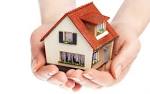 Home work
Write a paragraph on
“A Rainy day”
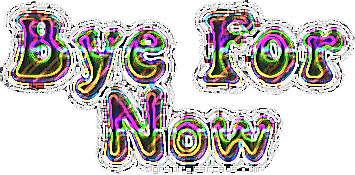